Herramientas digitales para Humanidades
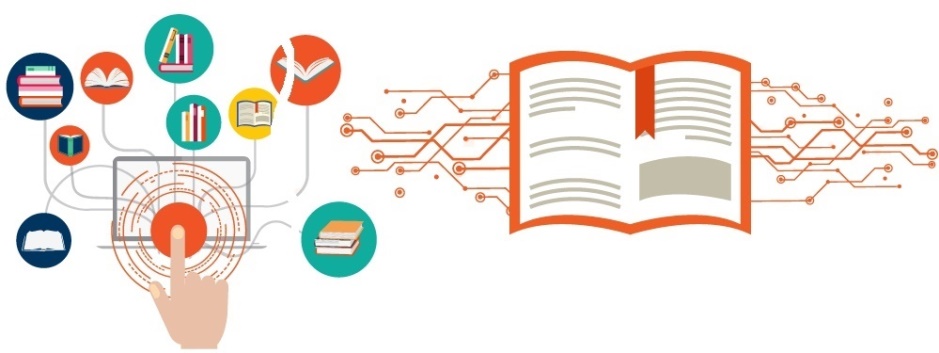 21 y 22 de febrero de 2018
Teresa Burón Álvarez
Andrés Fernández RamosMª Luisa Alvite Díez
Leticia Barrionuevo
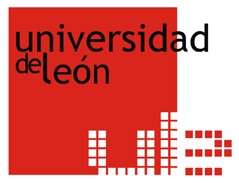 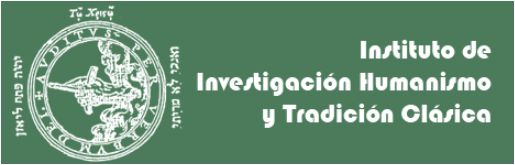 ESCUELA DE FORMACIÓN
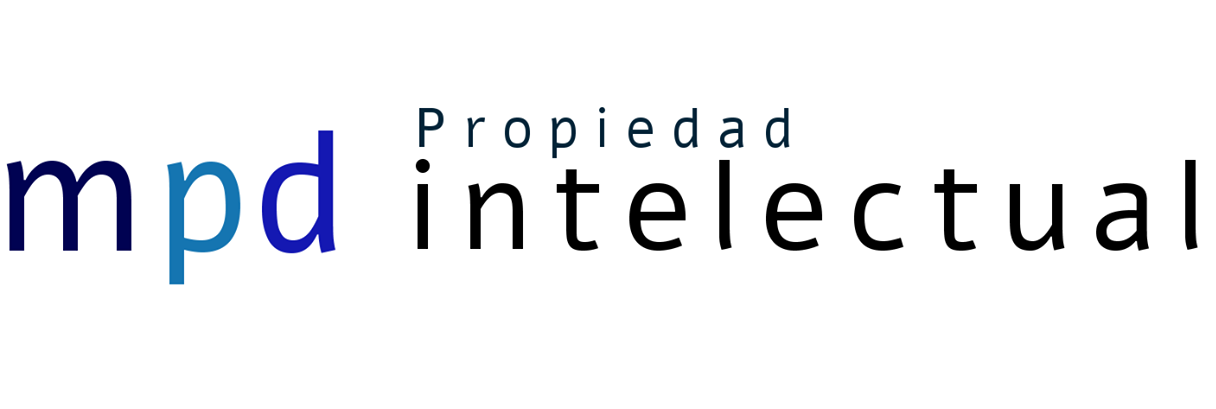 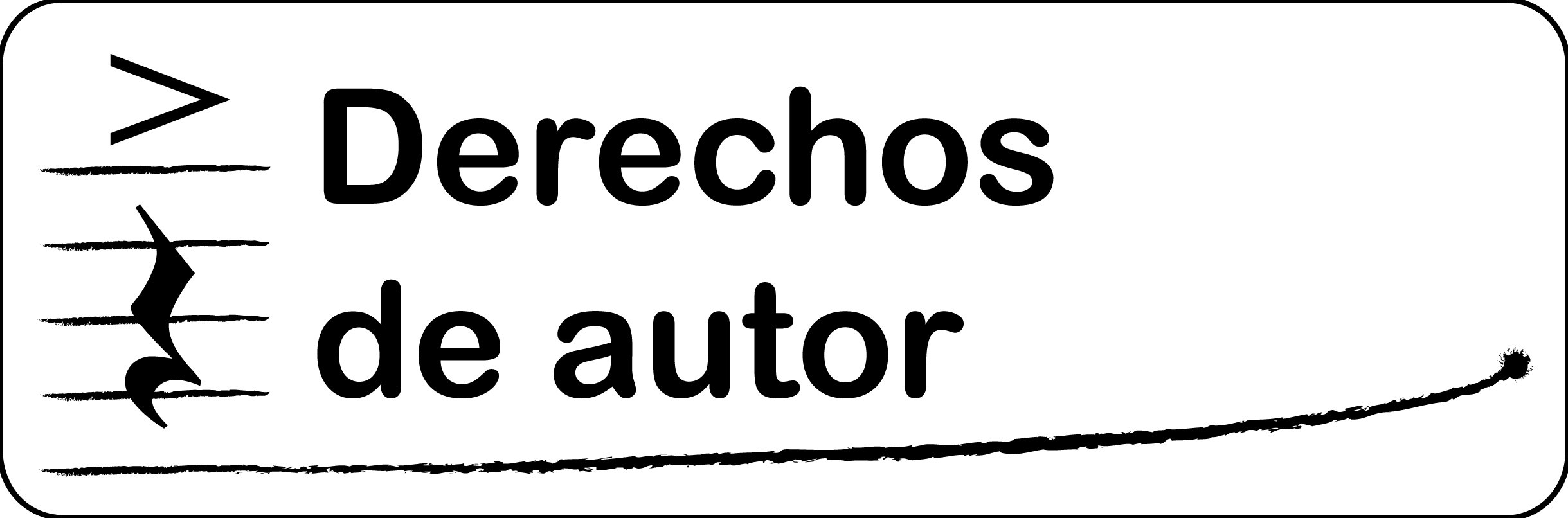 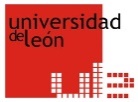 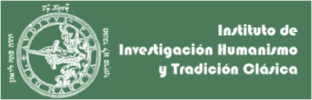 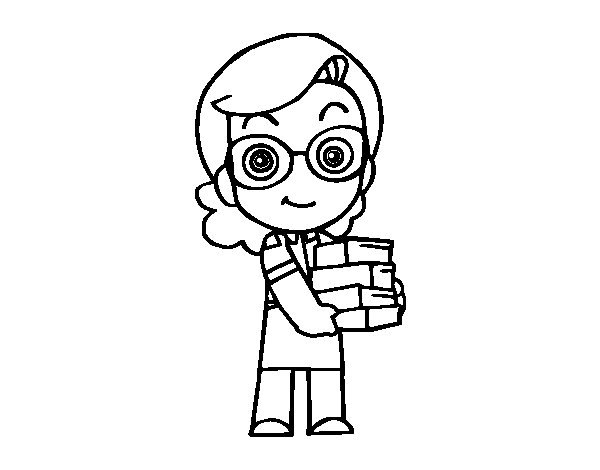 basic
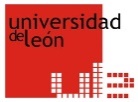 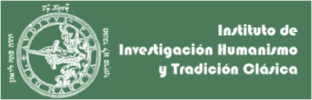 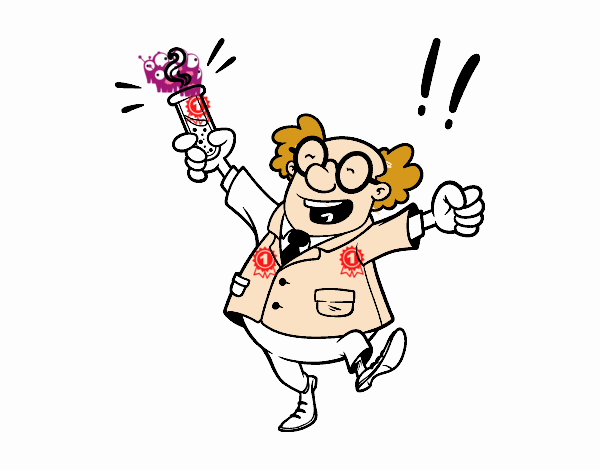 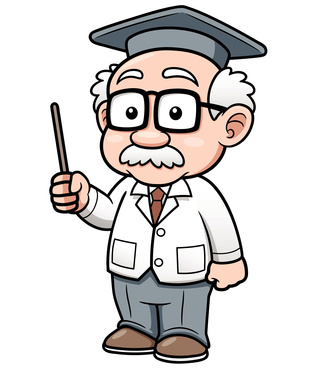 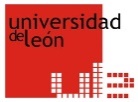 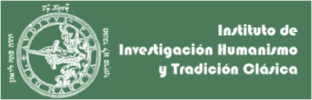 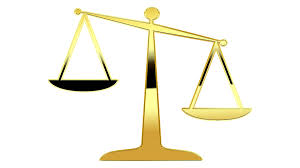 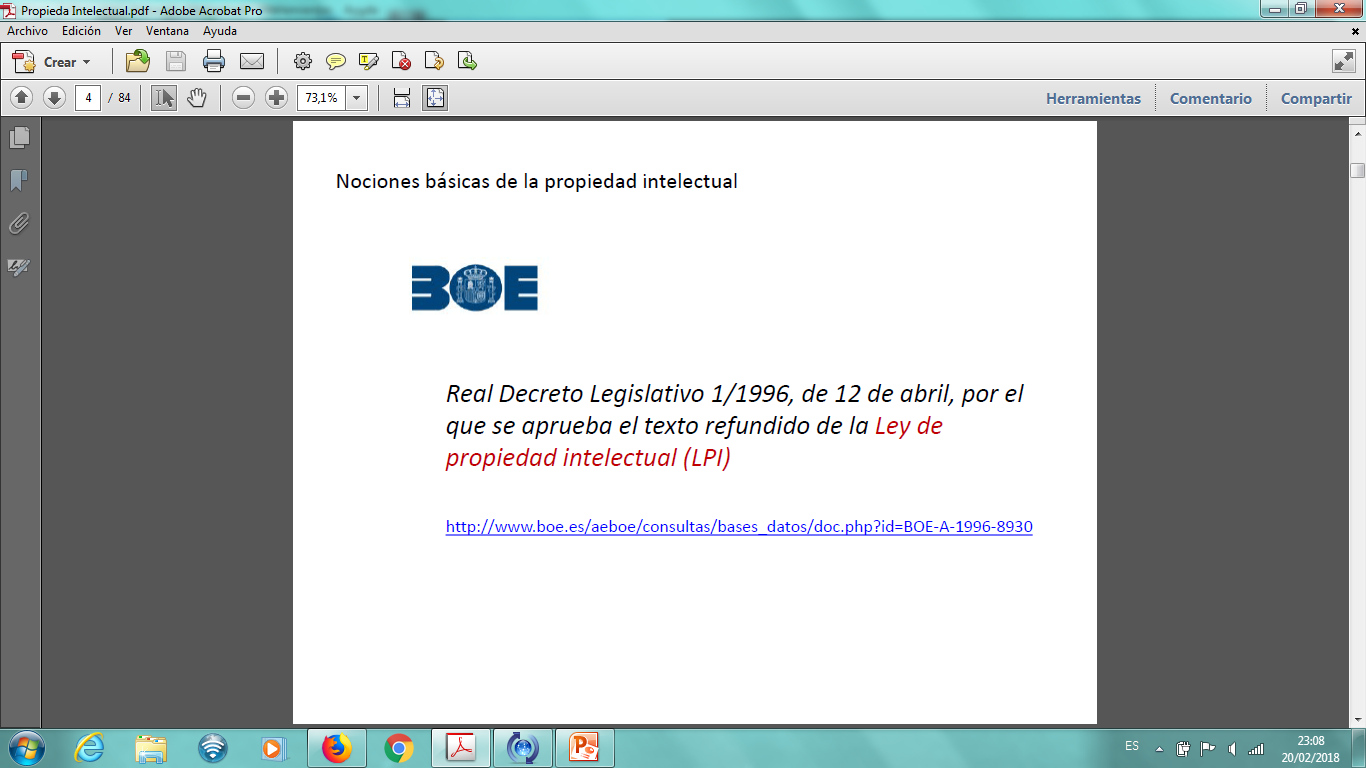 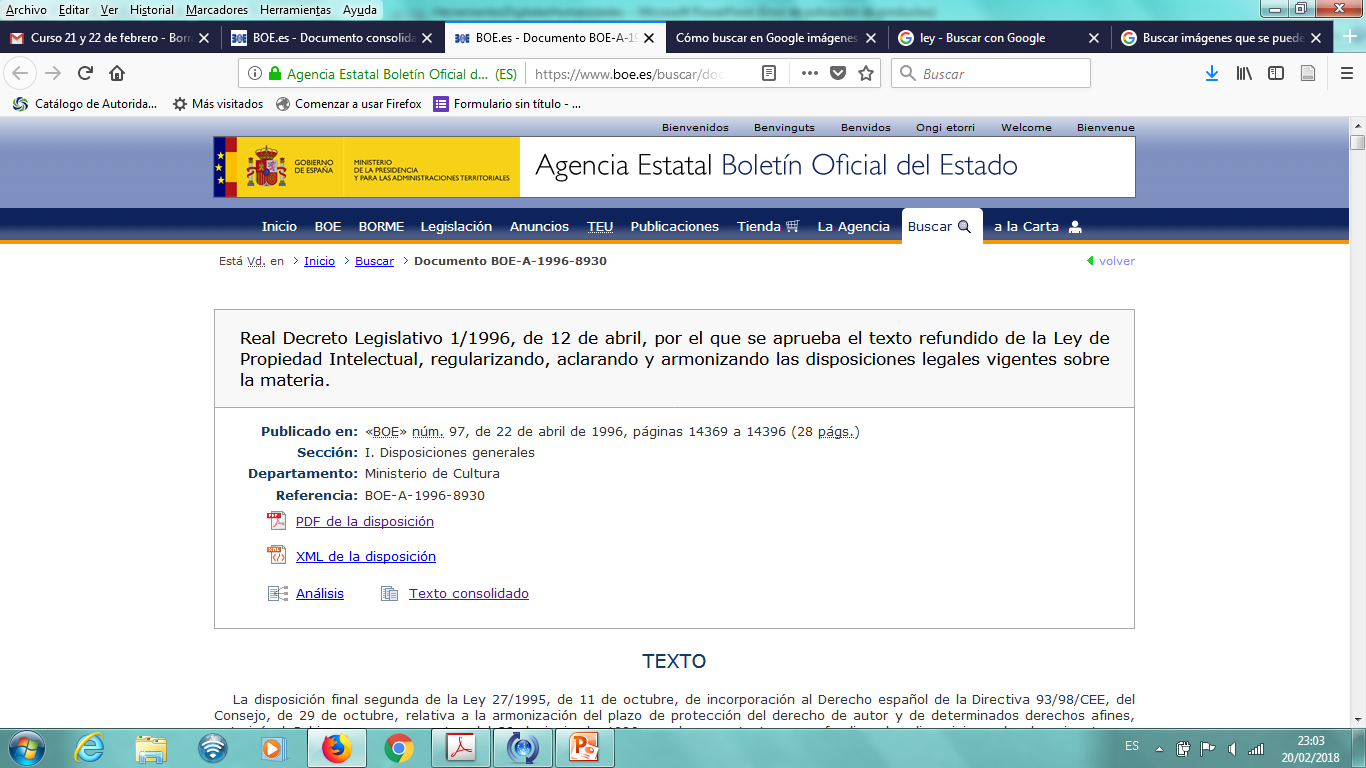 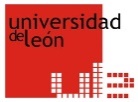 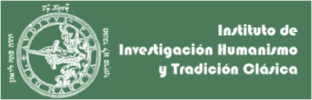 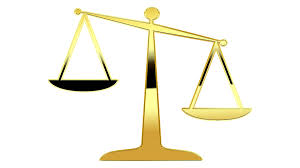 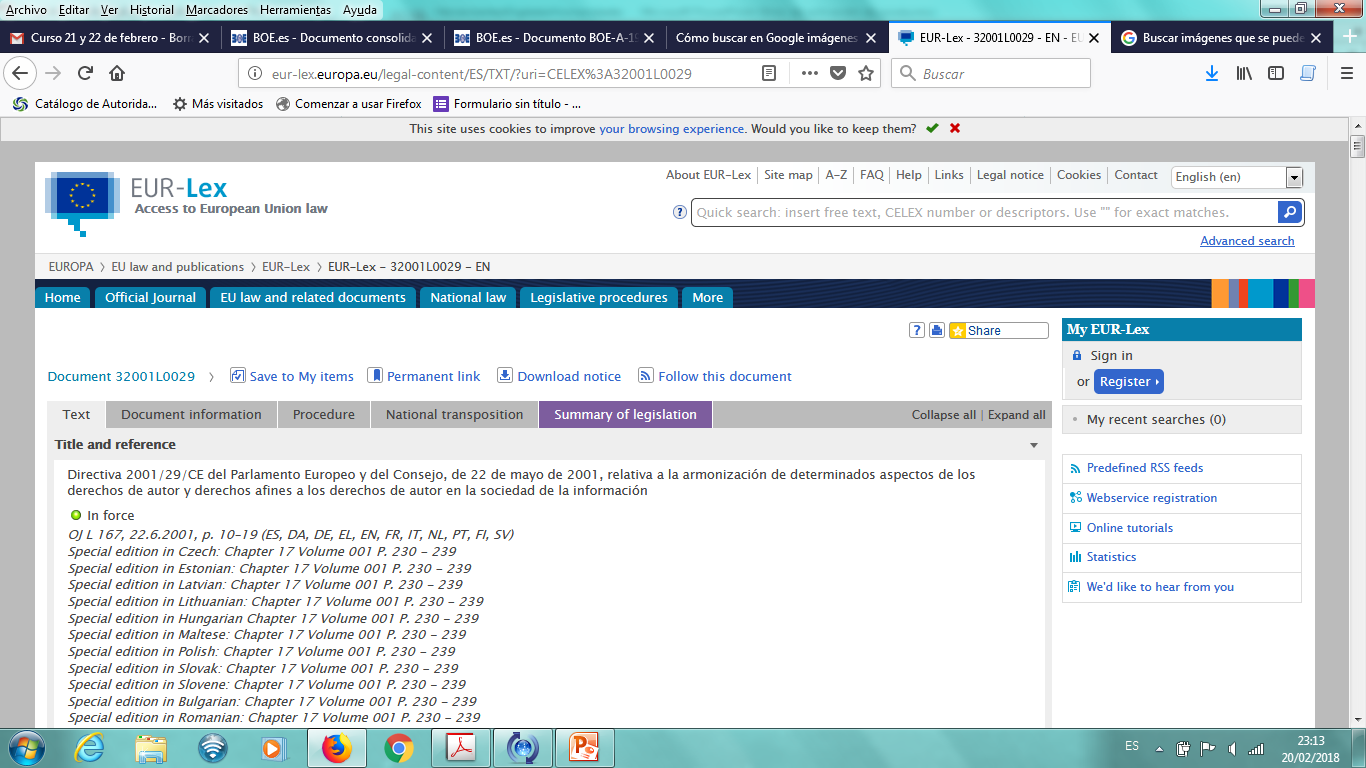 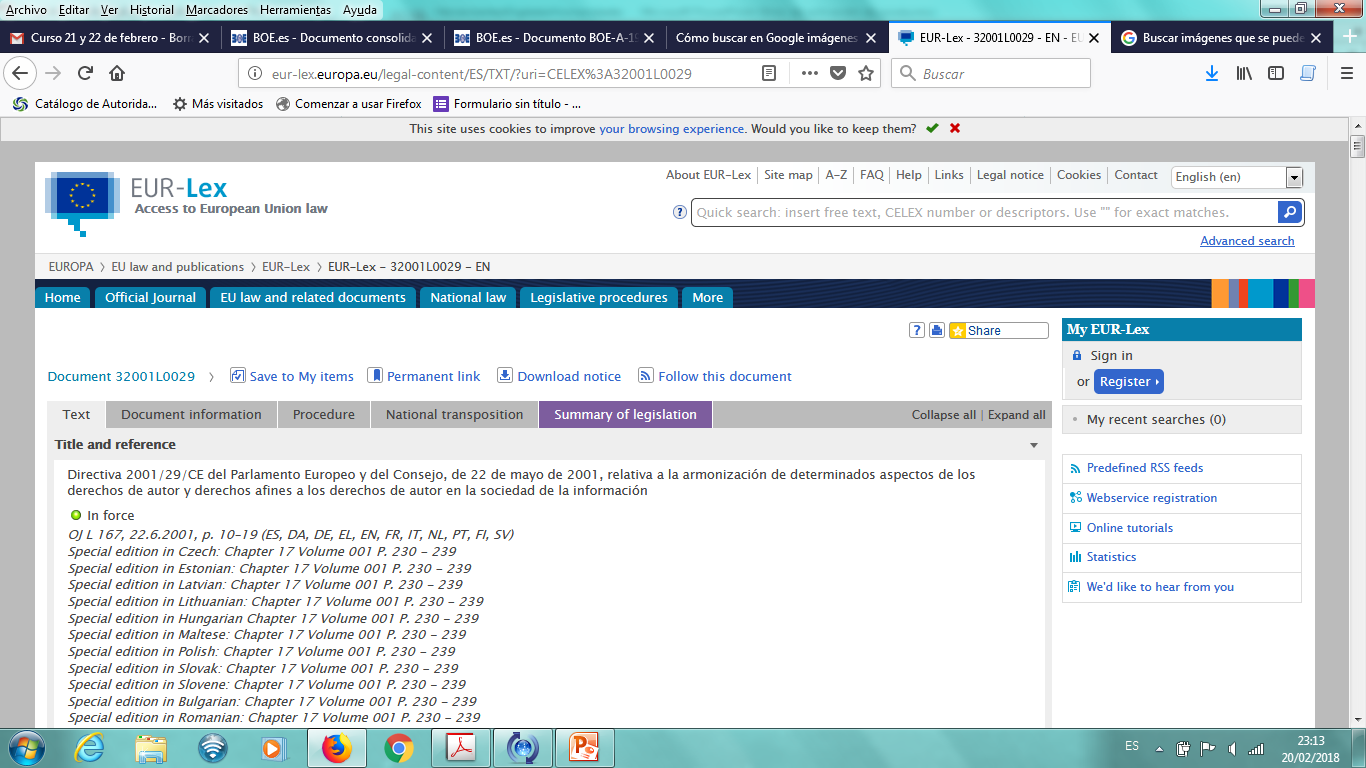 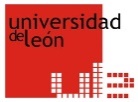 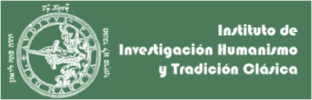 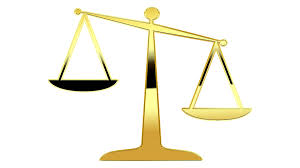 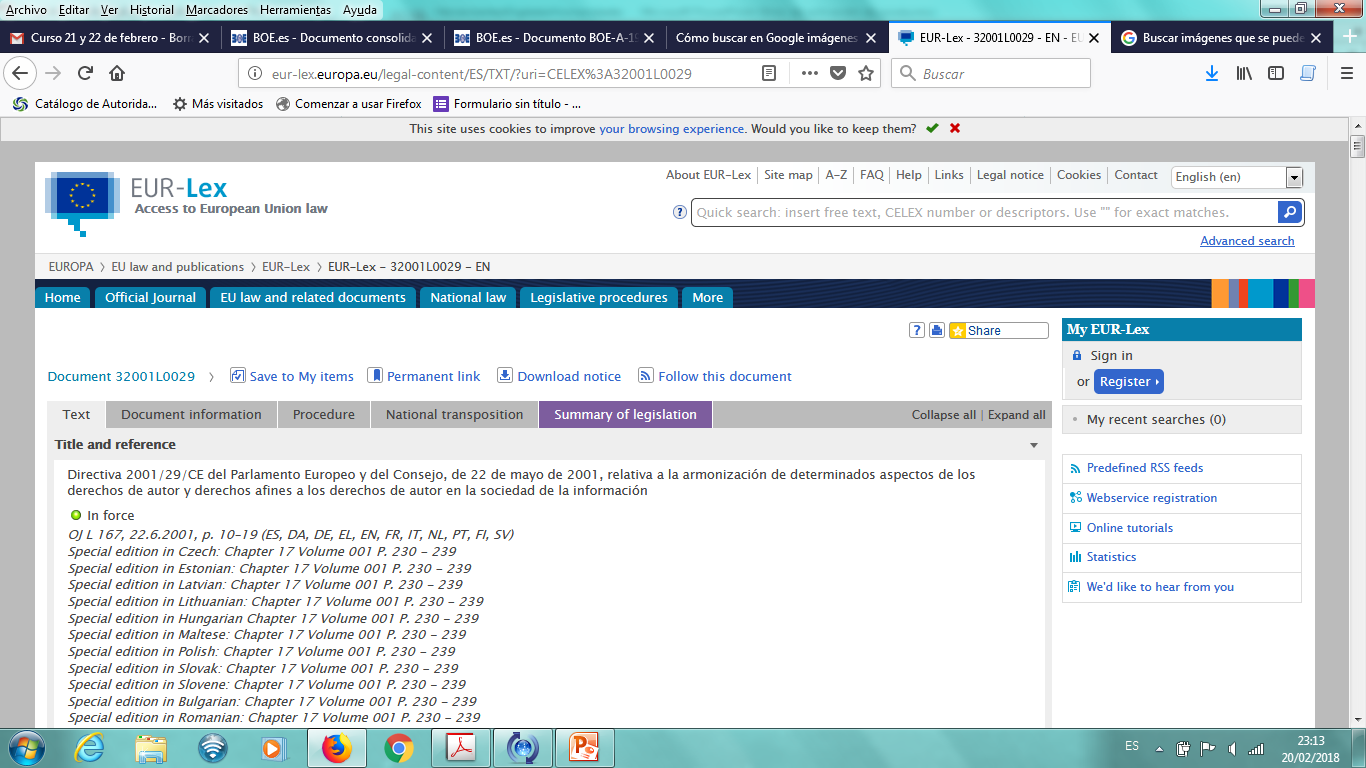 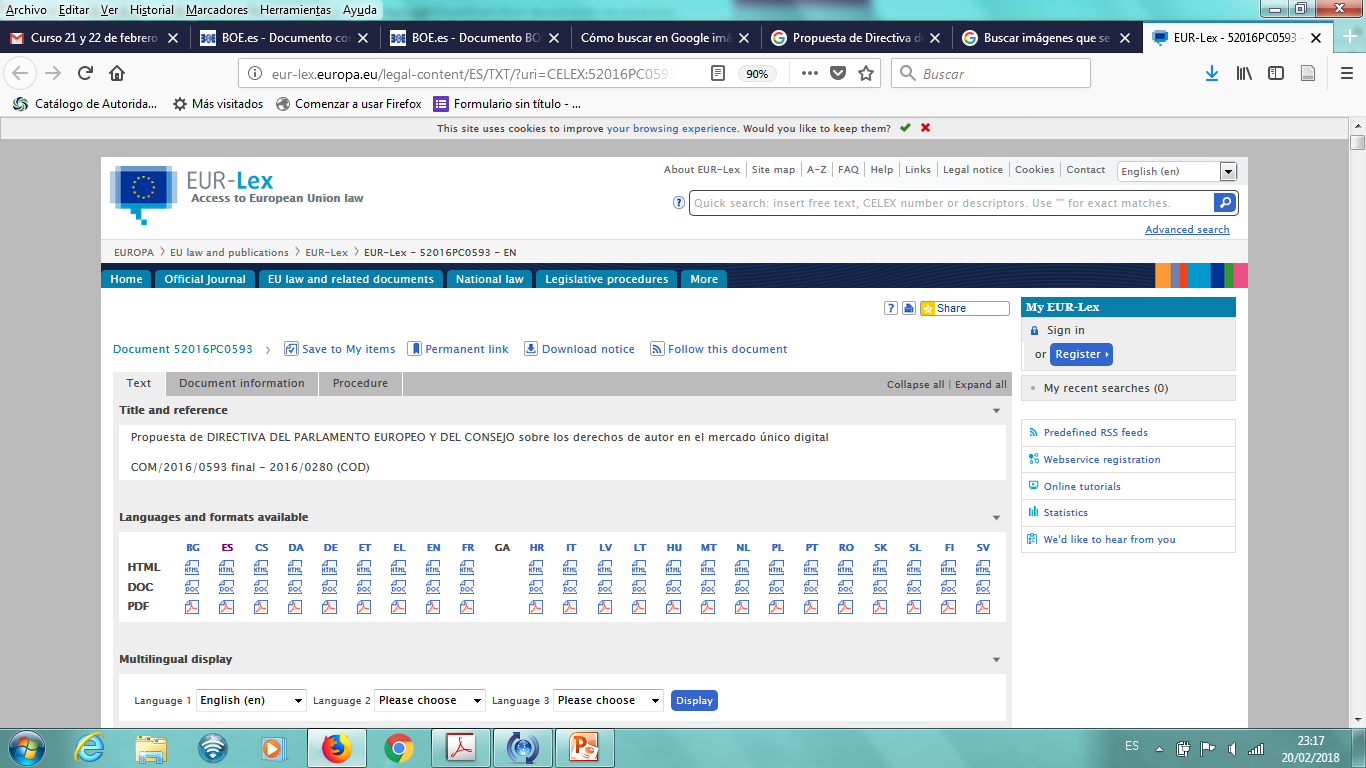 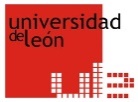 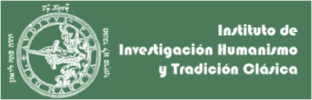 ¿qué es protegible?


¿quién tiene derechos sobre una obra creada?


¿qué usos se pueden realizar?


¿quién puede hacer esos usos?
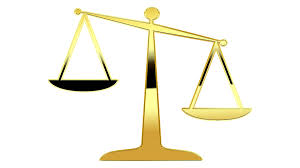 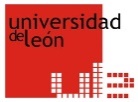 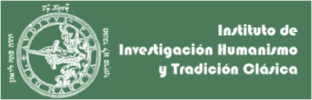 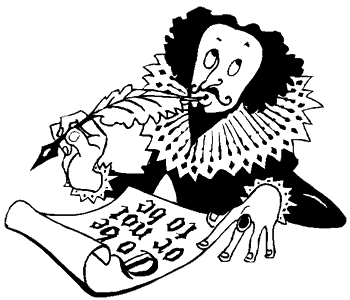 DERECHOS MORALES (inalienables)

Divulgación
Atribución
Integridad



DERECHOS DE EXPLOTACIÓN (se pueden ceder)

Reproducción
Distribución
Comunicación pública
Transformación
No se pueden pasar de un individuo a otro
Titular de los derechos originariamente
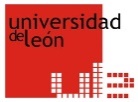 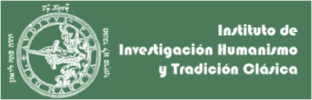 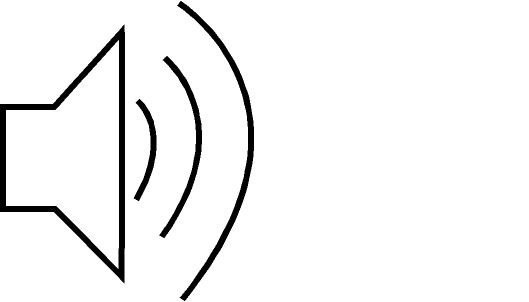 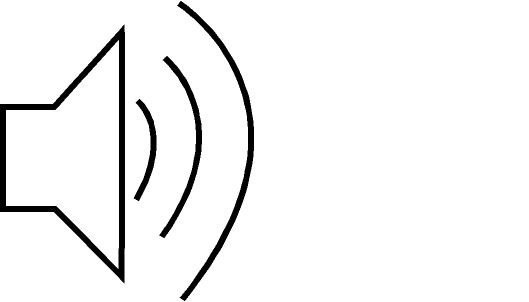 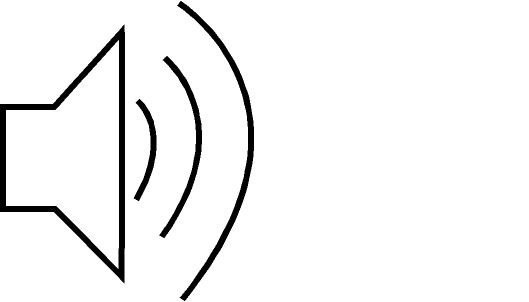 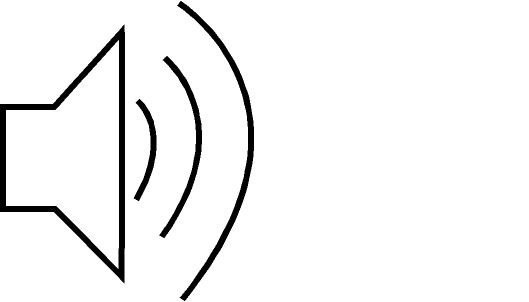 El autor

A través de una editorial. Transmisión de los derechos de explotación
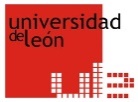 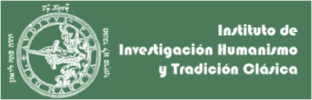 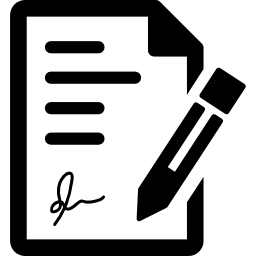 Cesión en exclusiva

Cesión no exclusiva

¿Somos conscientes de ésto?
Contrato de publicación con las editoriales. Modelo
Carmenchu Buganza, “Kosmópolis 15: El contrato que nunca deberías firmar”
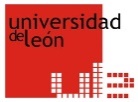 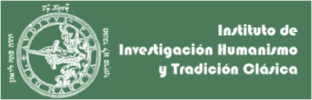 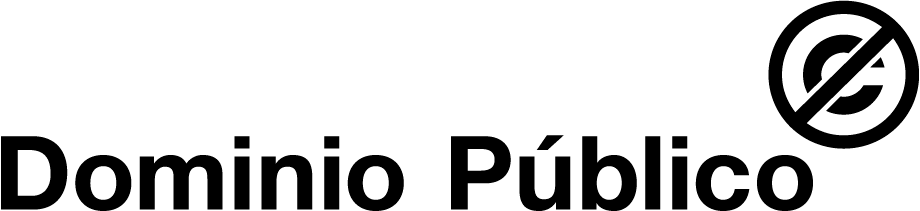 70 años desde la muerte del autor
80 años desde la muerte del autor fallecido antes de 1987

EXPIRAN LOS DERECHOS DE EXPLOTACIÓN

Las obras se pueden reproducir, transformar, distribuir o comunicar, públicamente, sin necesidad de autorización o límite. 

El autor mantiene los derechos de integridad y atribución
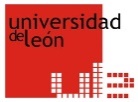 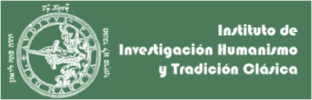 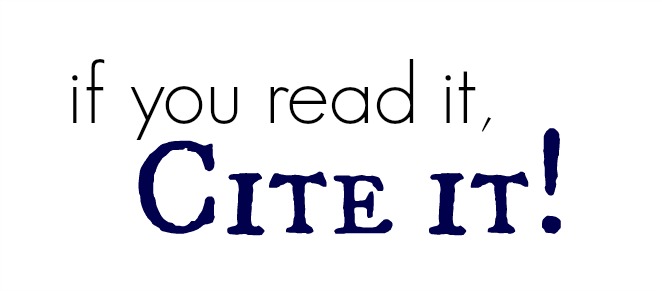 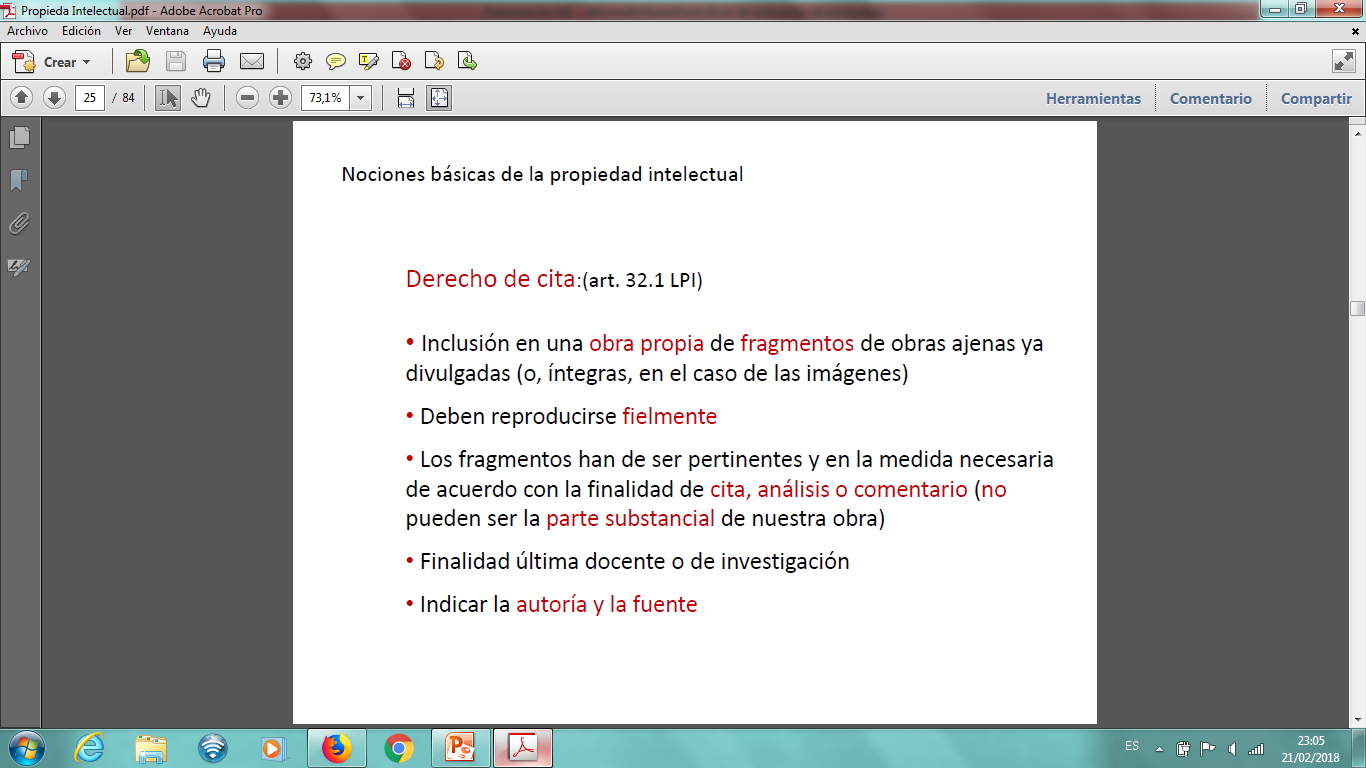 DERECHO DE CITA
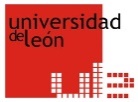 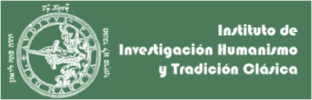 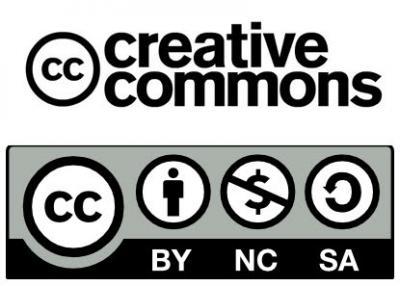 Creative Commons es una organización sin ánimo de lucro que ofrece modelos de licencias libres que permiten, a los autores, depositar su obre de forma libre en Internet, limitando los usos, eligiendo las condiciones de acceso y protección de la misma. Las licencias Creative Commons, nacen para compartir y reutilizar las obras de creación bajo ciertas condiciones
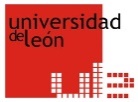 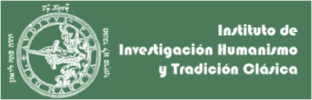 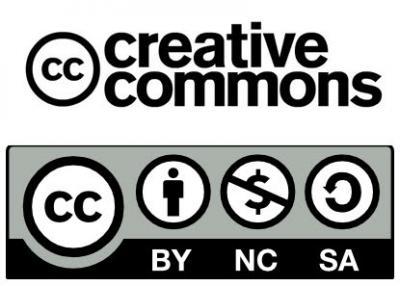 Tipos de licencias
https://creativecommons.org/licenses/
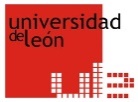 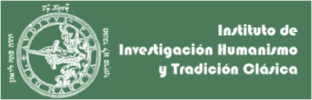 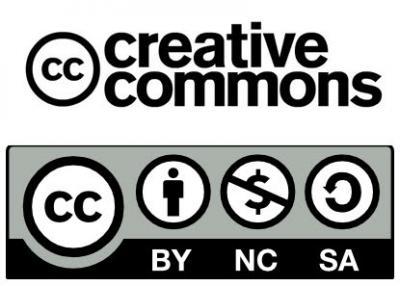 Buscador
https://search.creativecommons.org/
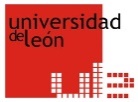 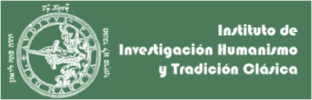 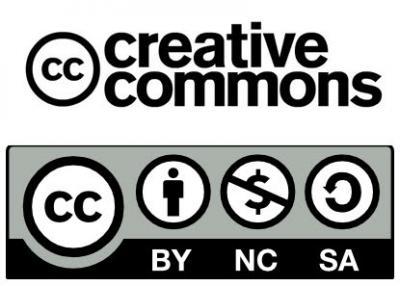 Otros ejemplos
http://revistas.unileon.es

https://repositori.upf.edu/handle/10230/12403
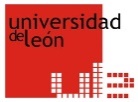 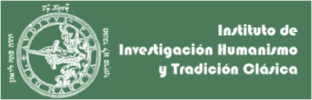 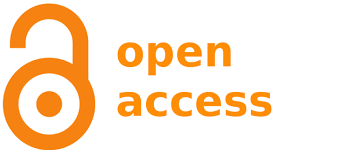 Budapest Open Access Iniciative (2002) http://www.budapestopenaccessinitiative.org/boai-10-translations/spanish
Por "acceso abierto" [a la literatura científica revisada por pares], nos referimos a su disponibilidad gratuita en la Internet pública, que permite a cualquier usuario leer, descargar, copiar, distribuir, imprimir, buscar o añadir un enlace al texto completo de esos artículos, rastrearlos para su indización, incorporarlos como datos en un software, o utilizarlos para cualquier otro propósito que sea legal, sin barreras financieras, legales o técnicas, aparte de las que son inseparables del acceso mismo a la Internet. La única limitación en cuanto a reproducción y distribución, y el único papel del copyright (los derechos patrimoniales) en este ámbito, debería ser la de dar a los autores el control sobre la integridad de sus trabajos y el derecho a ser adecuadamente reconocidos y citados.
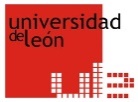 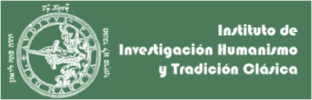 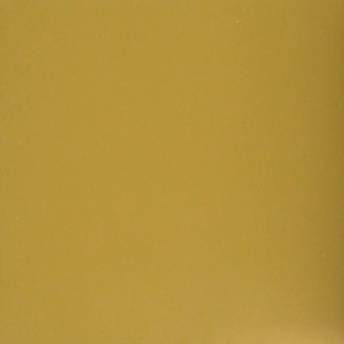 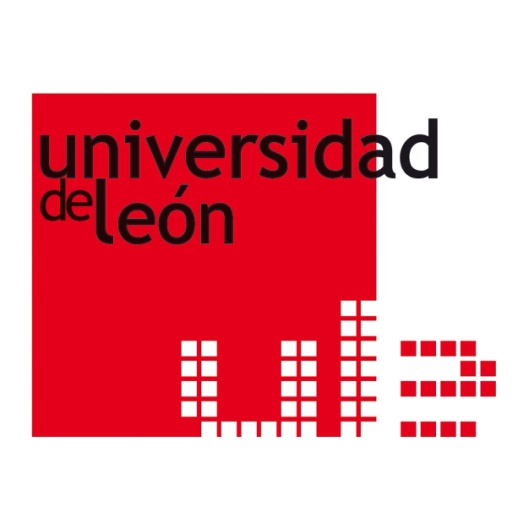 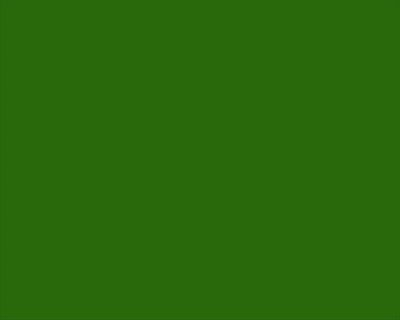 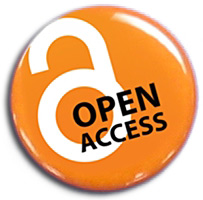 RUTA DORADA
RUTA VERDE
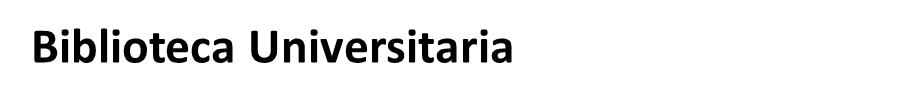 Publicar en revistas que están en abierto.
Auto archivar documentos en repositorios de acceso abierto
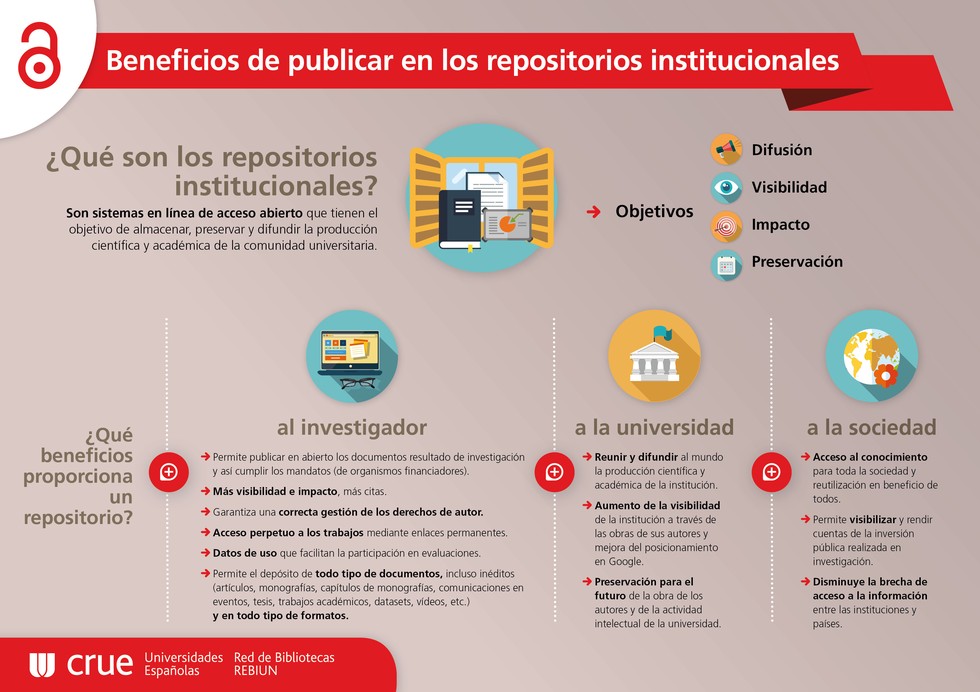 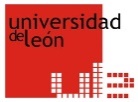 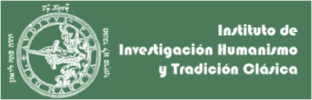 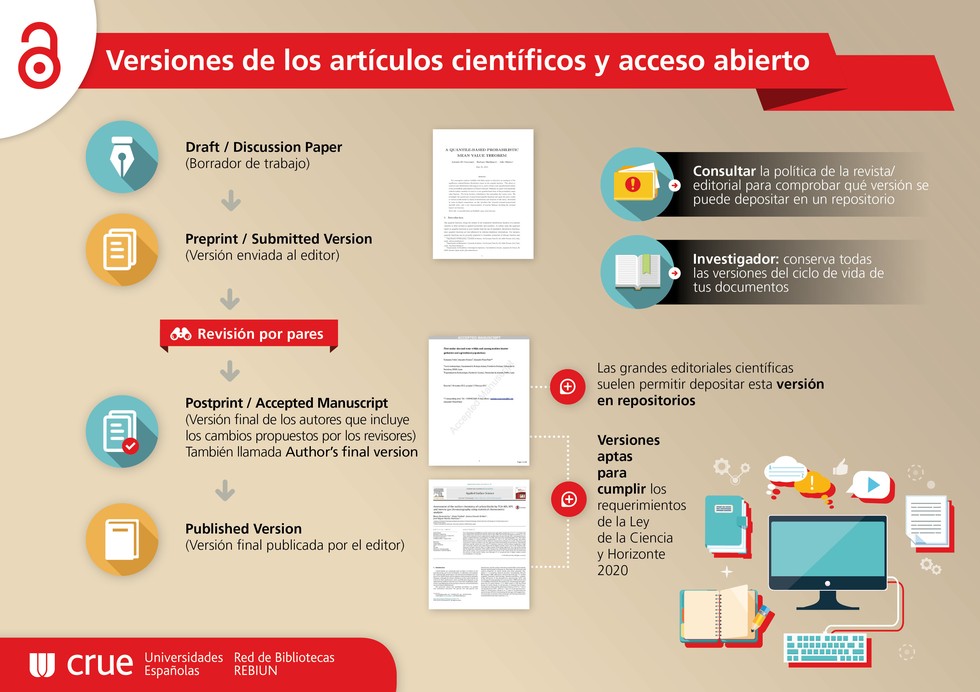 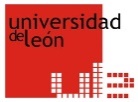 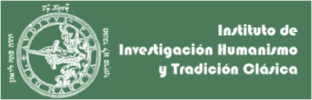 Políticas de autoarchivo de editoriales
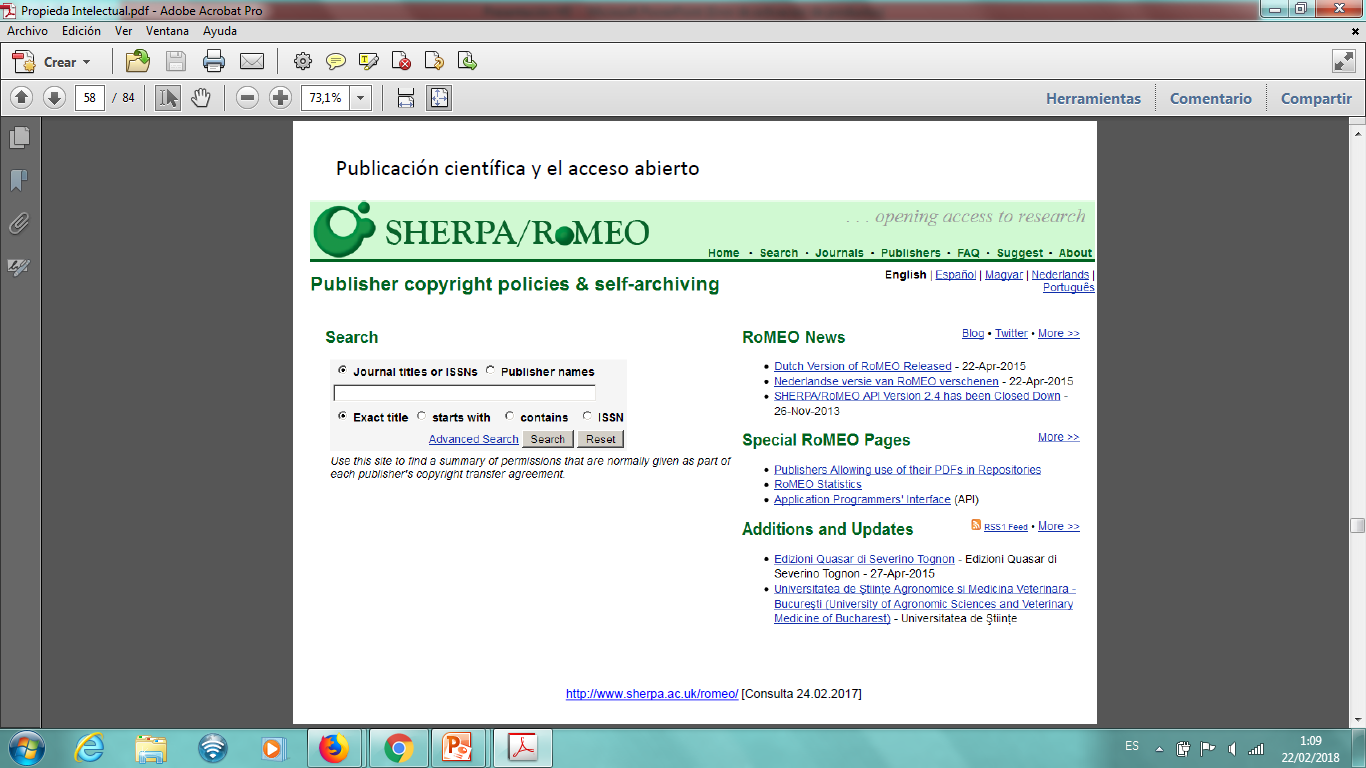 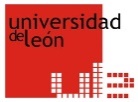 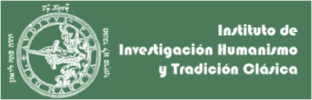 Políticas de autoarchivo de editoriales
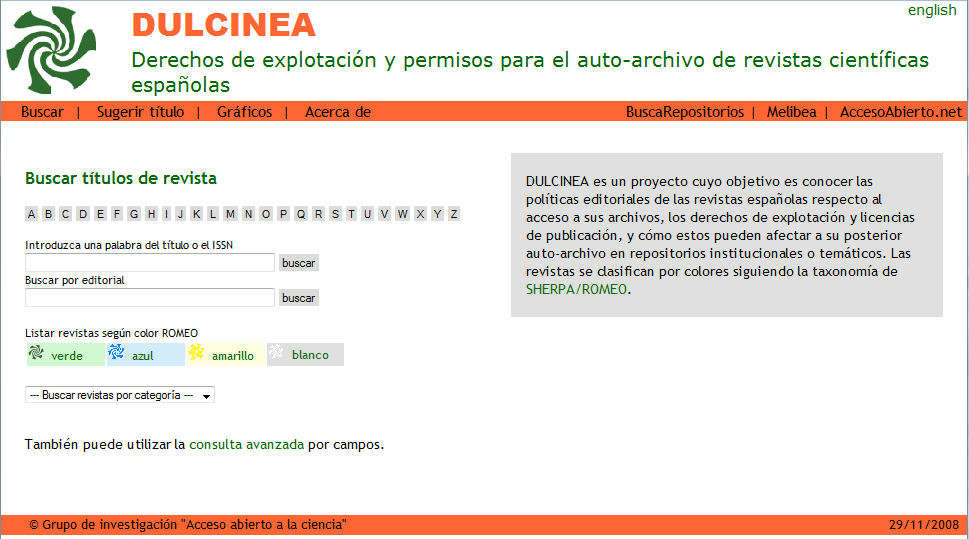 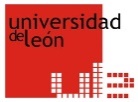 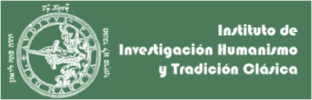 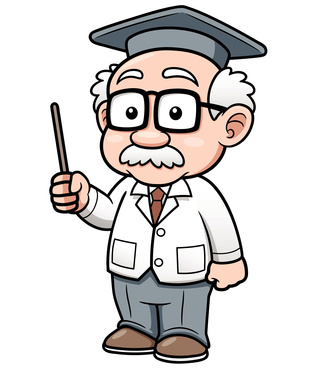 Derechos de autor y docencia
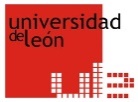 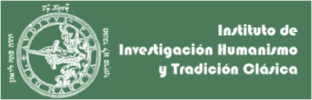 RECURSOS
Biblioteca de la Universidad de Extremadura. Guía
http://biblioguias.unex.es/c.php?g=572083&p=3944583
Propiedad intelectual (REBIUN)
http://www.rebiun.org/propiedadintelectual/Paginas/default.aspx
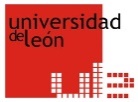 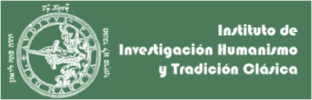 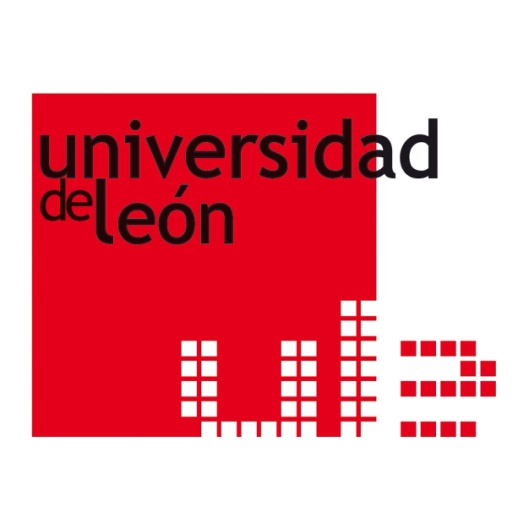 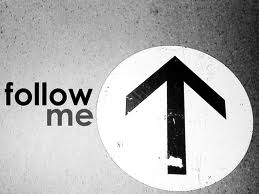 Las fotos utilizadas han sido extraídas de Google Imágenes
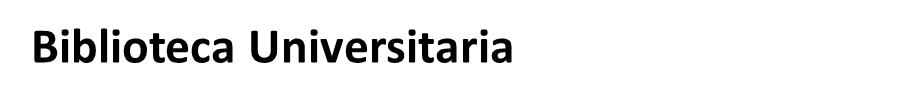 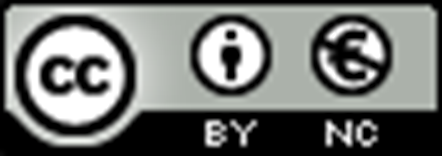